Chapter 8
Event Handling
Event Handling
An action involving a GUI object, such as clicking a button, is called an event.
The mechanism to process events is called event handling.
Event handling is implemented by two types of objects: 
event source objects 
event listener objects
[Speaker Notes: JButton and other GUI objects are event source objects. Any object can be designated as event listener objects.]
Event Source and Event Listeners Objects
An event source is a GUI object where an event occurs. We say an event source generates events.
Buttons, text boxes, list boxes, and menus are common event sources in GUI-based applications. 
An event listener object is an object that includes a method that gets executed in response to the generated events.
A listener must be associated, or registered, to a source, so it can be notified when the source generates events.
[Speaker Notes: A single event source can generate more than one type of events. When an event is generated, a corresponding event listener is notified. Whether there is a designated listener or not, event sources generates events. If there's a no matching listeners, generated events are simply ignored.]
notify
JButton
Handler
register
Connecting Source and Listener
event source
event listener
A listener must be registered to a event source. Once 
registered, it will get notified when the event source 
generates events.
[Speaker Notes: This diagram shows the relationship between the event source and listener. First we register a listener to an event source. Once registered, whenever an event is generated, the event source will notify the listener.]
Event Types
There are different event types and event listeners
Mouse events are handled by mouse listeners
Item selection events are handled  by Item listeners
and so forth
Among the different types of events, the action event is the most common.
Clicking on a button generates an action event
Selecting a menu item generates an action event
and so forth
Action events are generated by action event sources and handled by action event listeners.
[Speaker Notes: There are different types of events. Some event sources generate only one type of events, while others generate three or four different types of events.  For example, a button can generate an action event, a change event, and a item event. The most common type of event we are interested in processing for various types of GUI components is the action event.]
actionPerformed
Button    Handler
JButton
JButton button = new JButton("OK");
ButtonHandler handler = new ButtonHandler( );

button.addActionListener(handler);
addActionListener
Handling Action Events
action event source
action event listener
[Speaker Notes: This code shows how we register an action event listener to a button. The object we register as an action listener must be an instance of a class that implements the ActionListener interface. The class must define a method named actionPerformed. This is the method executed in response to the generated action events.]
What does an Event Handler require?
It just looks for 3 pieces of code!
First, in the declaration of the event handler class, one line of code must specify that the class implements either a listener interface or extends a class that implements a listener interface.
	public class DemoClass implements ActionListener {
What does an Event Handler require?
Second, it looks for a line of code which registers an instance of the event handler class as a listener of one or more components because, as mentioned earlier, the object must be registered as an event listener.
	anyComponent.addActionListener(instanceOf DemoClass);
What does an Event Handler require?
Third, the event handler must have a piece of code that implements the methods in the listener interface.

 public void actionPerformed(ActionEvent e) {
   ...//code that reacts to the action...
  }
ActionListener Interface
When we call the addActionListener method of an event source, we must pass an instance of a class that implements the ActionListener interface. 
The ActionListener interface includes one method named actionPerformed.
A class that implements the ActionListener interface must therefore provide the method body of actionPerformed.
Since actionPerformed is the method that will be called when an action event is generated, this is the place where we put a code we want to be executed in response to the generated events.
import javax.swing.*;
import java.awt.*;
import java.awt.event.*;

class ButtonHandler implements ActionListener {
    . . .
    public void actionPerformed(ActionEvent event) {
// code to be executed in response to the generated events
. . .
}
}
The ButtonHandler Class
[Speaker Notes: This actionPerformed method is programmed to change the title of the frame to 'You clicked OK' or 'You clicked Cancel'. The actionPerformed method accepts one parameter of type ActionEvent. The getSource method of ActionEvent returns the event source source object. Because the object can be of any type, we type cast it to JButton. The next two statements are necessary to get a frame object that contains this event source. Once we have a reference to this frame object, we call its setTitle method to change the frame's title. More discussion on this actionPerformed method is presented on page 397 of the textbook.]
event listener
event source
Container as Event Listener
Instead of defining a separate event listener such as ButtonHandler, it is much more common to have an object that contains the event sources be a listener. 
Example: We make this frame a listener of the action events of the buttons it contains.
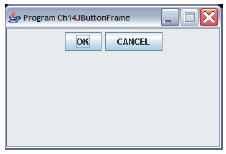 [Speaker Notes: Because ActionListener is a Java interface and not a class, action event listener objects are not limited to instances of fixed classes. Any class can implement the ActionListener interface, so any object from a class that implements this interface can be an action event listener. This adds flexibility as this example illustrates.
Instead of using a ButtonHandler object, we can make the frame object itself to be an action event listener.]
JButtonFrameHandler (complete program-1)
import javax.swing.*;import java.awt.*;import java.awt.event.*;class JButtonFrameHandler extends JFrame implements ActionListener{    private static final int FRAME_WIDTH    = 300;    private static final int FRAME_HEIGHT   = 200;    private static final int FRAME_X_ORIGIN = 150;    private static final int FRAME_Y_ORIGIN = 250;    private JButton cancelButton;
       private JButton okButton;
JButtonFrameHandler (complete program-2)
public JButtonFrameHandler() {        Container contentPane = getContentPane( );        setSize      (FRAME_WIDTH, FRAME_HEIGHT);        setResizable (false);        setTitle     ("Program Ch14JButtonFrameHandler");        setLocation  (FRAME_X_ORIGIN, FRAME_Y_ORIGIN);        contentPane.setLayout(new FlowLayout());                okButton = new JButton("OK");        contentPane.add(okButton);        cancelButton = new JButton("CANCEL");        contentPane.add(cancelButton);        //registering this frame as an action listener of the two buttons        cancelButton.addActionListener(this);        okButton.addActionListener(this);        setDefaultCloseOperation( EXIT_ON_CLOSE );   }
JButtonFrameHandler (complete program-3)
public void actionPerformed(ActionEvent event) {        JButton clickedButton = (JButton) event.getSource();        String  buttonText = clickedButton.getText();        this.setTitle("You clicked " + buttonText);    }
 public static void main(String[] args) {        JButtonFrameHandler frame = new JButtonFrameHandler();        frame.setVisible(true);    }
}
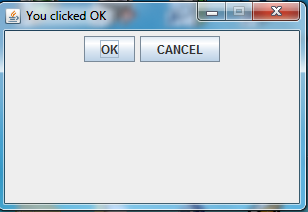 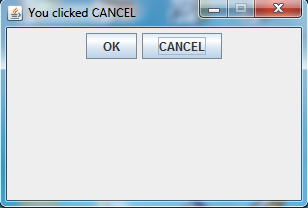 Example
JTextField
JTextField input = new JTextField( );
contentPane.add(input);
JTextField
We use a JTextField object to accept a single line to text from a user. An action event is generated when the user presses the ENTER key.
The getText method of JTextField is used to retrieve the text that the user entered.
input.addActionListener(eventListener);
[Speaker Notes: The getText method is most commonly used inside the actionPerformed method of an action listener.]
JTextField
We want to write a program that displays the text of the clicked button (OK or CANCEL), or the text entered in the text field
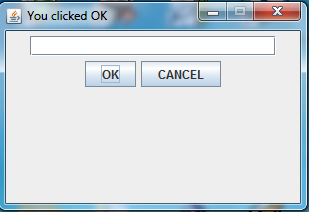 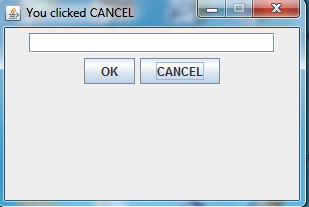 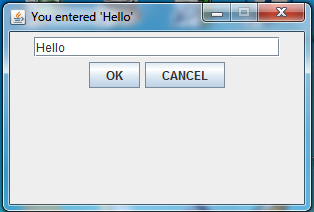 import javax.swing.*; import java.awt.*; import java.awt.event.*; class Ch14TextFrame1 extends JFrame implements ActionListener { private static final int FRAME_WIDTH    = 300; private static final int FRAME_HEIGHT   = 200; private static final int FRAME_X_ORIGIN = 150; private static final int FRAME_Y_ORIGIN = 250;    private JButton cancelButton;    private JButton okButton;    private JTextField inputLine;
public static void main(String[] args) {        Ch14TextFrame1 frame = new Ch14TextFrame1();        frame.setVisible(true);    }
public Ch14TextFrame1() {        Container contentPane;        setSize      (FRAME_WIDTH, FRAME_HEIGHT);        setResizable (false);        setTitle     ("Program Ch14TextFrame1");        setLocation  (FRAME_X_ORIGIN, FRAME_Y_ORIGIN);        contentPane = getContentPane( );        contentPane.setLayout(new FlowLayout());
JTextField
inputLine = new JTextField();
    inputLine.setColumns(22); inputLine.setFont(new Font("Courier", Font.PLAIN, 14)); contentPane.add(inputLine); inputLine.addActionListener(this);               okButton = new JButton("OK");        contentPane.add(okButton);        cancelButton = new JButton("CANCEL");        contentPane.add(cancelButton);        //register this frame as an action listener of the two buttons        cancelButton.addActionListener(this);        okButton.addActionListener(this);        //register 'Exit upon closing' as a default close operation        setDefaultCloseOperation( EXIT_ON_CLOSE );    }
public void actionPerformed(ActionEvent event) {
 if (event.getSource() instanceof JButton) {       JButton clickedButton = (JButton) event.getSource();String  buttonText = clickedButton.getText();setTitle("You clicked " + buttonText);
  }
 else { //the event source is inputLine
 setTitle("You entered '" + inputLine.getText() + "'");   }
}
}
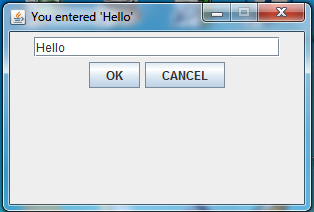 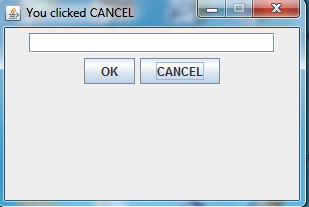 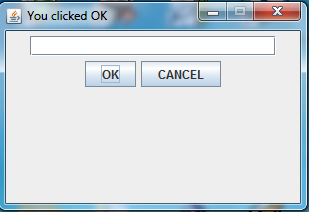 JLabel
JLabel textLabel = new JLabel();
textLabel.setText("Please enter your name");
textLabel.setSize(150,25);
contentPane.add(textLabel);
//we can also set the text at the time of object creation.
JLabel Prompt = new JLabel ("Please enter your age");
...
JLabel
We use a JLabel object to display a label.
A label can be a text or an image. 
When creating an image label, we pass ImageIcon object instead of a string.
Chapter 14 - 25
©The McGraw-Hill Companies, Inc. Permission required for reproduction or display.
[Speaker Notes: A JLabel is strictly for displaying noneditable text or image. A JLabel object does not generate any events.]
JLabel
(with a text)
JLabel
(with an image)
JTextField
JLabel with an Image
JLabel imgLabel = new JLabel(new ImageIcon("cat.gif"));
contentPane.add(imgLabel);
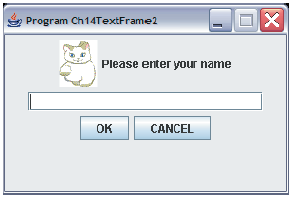 Chapter 14 - 26
©The McGraw-Hill Companies, Inc. Permission required for reproduction or display.
[Speaker Notes: The sample Ch7TextFrame2 class includes five GUI components: two JLabel objects, one JTextField object, and two JButton objects.]
JTextArea
JTextArea textArea 
		= new JTextArea( );
. . .
textArea.setText("Hello\n");
textArea.append("the lost ");
textArea.append("world");
JTextArea
We use a JTextArea object to display or allow the user to enter multiple lines of text.
The setText method assigns the text to a JTextArea, replacing the current content.
The append method appends the text to the current text.
Hello
the lost world
JTextArea
Chapter 14 - 28
©The McGraw-Hill Companies, Inc. Permission required for reproduction or display.
[Speaker Notes: Notice how the append method works. If you want to place the text to be appended on a new line, you have ouput the newline control character \n at the appropriate point.]
JTextArea
JTextField
JTextArea
We want to create a frame with a JTextField and a JTextArea 
When the user enters a text in the JTextField, and then presses Enter or clicks the ADD button,the entered text will be appended to the JTextArea
When the user clicks CLEAR the text in the JTextArea will be cleared
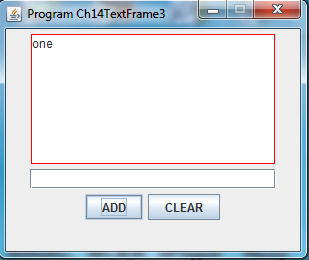 Chapter 14 - 29
©The McGraw-Hill Companies, Inc. Permission required for reproduction or display.
import javax.swing.*;import java.awt.*;import java.awt.event.*;class Ch14TextFrame3 extends JFrame implements ActionListener {    private static final int FRAME_WIDTH    = 300;    private static final int FRAME_HEIGHT   = 250;    private static final int FRAME_X_ORIGIN = 150;    private static final int FRAME_Y_ORIGIN = 250;    private static final String EMPTY_STRING = "";    private static final String NEWLINE = "\n";    private JButton clearButton;    private JButton addButton;    private JTextField inputLine;    private JTextArea  textArea;    public static void main(String[] args) {        Ch14TextFrame3 frame = new Ch14TextFrame3();        frame.setVisible(true);    }
Chapter 14 - 30
©The McGraw-Hill Companies, Inc. Permission required for reproduction or display.
public Ch14TextFrame3() {
  Container contentPane;
  setSize (FRAME_WIDTH, FRAME_HEIGHT);
  setResizable (false);
  setTitle ("Program Ch14TextFrame3");
  setLocation (FRAME_X_ORIGIN, FRAME_Y_ORIGIN);
  contentPane = getContentPane( );
  contentPane.setLayout(new FlowLayout());

  textArea = new JTextArea();
  textArea.setColumns(22);
  textArea.setRows(8);
  textArea.setBorder(BorderFactory.createLineBorder(Color.red));
  textArea.setEditable(false);
  contentPane.add(textArea);
Chapter 14 - 31
©The McGraw-Hill Companies, Inc. Permission required for reproduction or display.
inputLine = new JTextField();
  inputLine.setColumns(22);
  contentPane.add(inputLine);
  inputLine.addActionListener(this);        
   //create and place two buttons on the frame addButton = new JButton("ADD"); contentPane.add(addButton); addButton.addActionListener(this);         clearButton = new JButton("CLEAR"); contentPane.add(clearButton); clearButton.addActionListener(this);         //register 'Exit upon closing' as a default close operation        setDefaultCloseOperation( EXIT_ON_CLOSE );    }
Chapter 14 - 32
©The McGraw-Hill Companies, Inc. Permission required for reproduction or display.
JTextArea
public void actionPerformed(ActionEvent event) {
   if (event.getSource() instanceof JButton) {      JButton clickedButton = (JButton) event.getSource();            if (clickedButton == addButton) {                addText(inputLine.getText());            } 
            else {                clearText( );            }    } 
    else { //the event source is inputLine            addText(inputLine.getText());         }    }//-------------------------------------------------------    private void addText(String userInput) {       textArea.append(userInput + NEWLINE);        inputLine.setText(EMPTY_STRING);    }//---------------------------------------------------------    private void clearText( ) {        textArea.setText(EMPTY_STRING);        inputLine.setText(EMPTY_STRING);   }}
Chapter 14 - 33